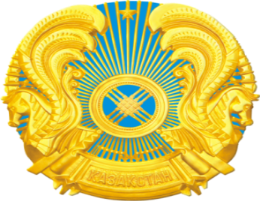 Министерство национальной экономики 
Республики Казахстан
О развитии  государственно-частного партнерства
2018 г.
СТРАТЕГИЯ «Казахстан-2050»
Новая модель государственно-частного партнерства – «Сильный бизнес – сильное государство»
2
СОДЕРЖАНИЕ
1. Эффект от ГЧП
2. Этапы развития ГЧП
3. Результаты
4. Факторы
5. Последние нововведения
6. Дальнейшие шаги
3
1. ЭФФЕКТ от ГЧП
ЧЕРЕЗ БЮДЖЕТ
ЧЕРЕЗ ГЧП
1. СНИЖЕНИЕ НАГРУЗКИ     НА БЮДЖЕТ
2. КАЧЕСТВО
3 года до истечения гарантии
100% от 3 до 30 лет
3. РАЗВИТИЕ ЧАСТНОЙ ИНИЦИАТИВЫ
ДОЛГОСРОЧНЫЙ КОНТРАКТ
содержание за счет внебюджетных источников (дополнительных услуг)
содержание за счет бюджетных средств
4. СОКРАЩЕНИЕ    ГОСУДАРСТВЕННОГО    СЕКТОРА
4
2. ЭТАПЫ РАЗВИТИЯ ГЧП
1 этап
2 этап
2017 год
2018
год
2015 год
2013 год
2014 год
2006 год
2012 год
Крупные  инфраструктурные проекты

Принят Закон «О концессиях»
Самостоятельность МИО
(создание региональных центров ГЧП)
Оптимизация процедур


 Принят
Закон «О ГЧП»
Сняты отраслевые ограничения
Новые виды контрактов ГЧП (доверительное управление)
Залоговое обеспечение
Сокращение сроков и особый порядок. Казначейская регистрация
5
КАК БЫЛО
КАК СТАЛО
6
3. РЕЗУЛЬТАТЫ
ЗА ПЕРИОД
2003-2016гг.
2017-2018г. (15 октября)
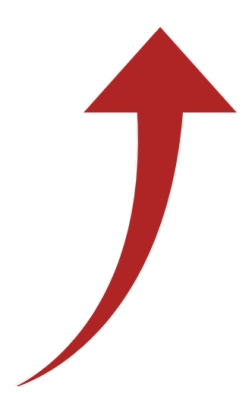 422 договора
21 договор
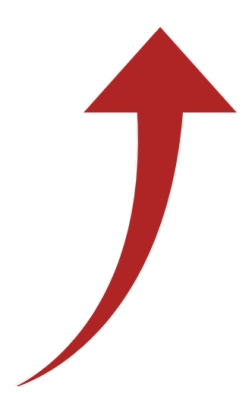 1036 млрд.тенге
59 млрд.тенге
7
3.1 ТЕКУЩАЯ СИТУАЦИЯ ПО ОБЪЕКТАМ на 15.10.2018 года
Заключено  договоров
На стадии подготовки
721 объект на 1,5 трлн.тенге
2006-2018 гг.
по 449 объектам на 1096 млрд. тенге
На республиканском уровне (397,9 млрд. тенге):

МВД-4, МИР – 3, МЗ – 3,  УДП, МЭ, 
МОН – по 1 проекту
На республиканском уровне (875,1 млрд. тенге):

МИР – 6, МЭ, МОН, МИК – по 1 проекту
9
13
На региональном уровне 
(1,1 трлн. тенге):

образование (147), здравоохранение (190), культура и спорт (60), энергетика и ЖКХ (59), транспорт (46), и т.д.
На региональном уровне 
(1,1 трлн. тенге):

образование (286), здравоохранение (68), культура и спорт (36), энергетика 
и ЖКХ (10), транспорт (10), и т.д.
708
440
С начала 2018 года заключено договоров по 192 объектам на сумму 844,9 млрд. тенге

49 объектов введено в эксплуатацию на 29,1 млрд. тенге

143 объекта на стадии реализации на 815,8 млрд. тенге
8
[Speaker Notes: аоа]
3.2 ОБЪЕКТЫ В РАЗРЕЗЕ ОТРАСЛЕЙ на 15.10.2018 года
Образование: Детские сады, школы
Энергетика и ЖКХ:
- Уличное освещение, ТБО и др.
Сельское хозяйство:
- Сервисно-заготовительные центры
286 объектов 
60 млрд.тг.
7 объектов1,2 млрд.тг
20 объектов 26,8 млрд.тг.
Здравоохранение:
- Кабинеты КТ/МРТ 
- Поликлиники  и др.
Культура и спорт:
- ФОК и другие
449объектов
на  1096,2 млрд.тг
68 объектов 36,1 млрд.тг.
36 объектов 
 45,6 млрд.тг.
Республиканские проекты:
 ж/д линия «Станция Шар – Усть-Каменогорск» 
 линия электропередачи «Северный Казахстан – Актюбинская область» 
 пассажирский терминал аэропорта Актау 
 пункт пропуска «Нур-жолы» 
 а/д БАКАД
 ИС «Кунделик»
 ИC E-freight
 Освещение «TransportTower»
 Обеспечение широкополосным доступом сельских населенных пунктов Республики Казахстан по технологии волоконно-оптических линий связи
13 объектов  8,3 млрд.тг.
9республиканских объектов
 875,1 млрд.тг.
Жилье и соцобъекты:
- Общежитие и
другие объекты
10 объектов  42,5 млрд.тг.
Транспортная инфраструктура
Отсутствуют объекты в сферах  водоснабжения и водоотведения, туризма
9
3.3 ПРИМЕР ПРОЕКТА ГЧП РЕСПУБЛИКАНСКОГО ЗНАЧЕНИЯ
БАКАД
отсроченные платежи

эффективное обслуживание

качественная дорога    в течение 20 лет
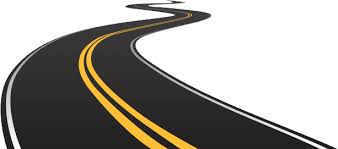 Стоимость проекта: 512 млрд. тенге
Срок концессии – 20 лет: 
Строительство – 4,5 года (2018-2021)
Эксплуатация – 15,5 года (2022-2037)
10
3.4 ПРИМЕР ПРОЕКТА ГЧП МЕСТНОГО ЗНАЧЕНИЯ
Внедрение комплексной системы управления твердыми бытовыми отходами в городе Алматы
самоокупаемый проект      - 0 тенге из бюджета
   - гарантия потребления

 строительство    мусоросортировочного    комплекса

 сбор и вывоз ТБО
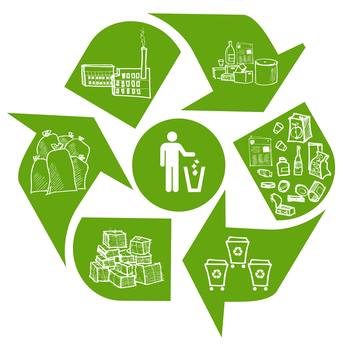 Стоимость проекта – 5,5 млрд тг
Инвестиционный период – 2018 г.
Эксплуатационный период – 2018-2042 гг. (25 лет)
11
3.5 ТЕКУЩАЯ СИТУАЦИЯ ПО РЕГИОНАЛЬНЫМ ОБЬЕКТАМ 
на 15.10.2018 года
Всего 1148 обьектов на сумму  1,3 трлн. тенге
12
3.5 ТЕКУЩАЯ СИТУАЦИЯ ПО РЕГИОНАЛЬНЫМ ОБЬЕКТАМ 
на 15.10.2018 года
Всего 440 обьектов на сумму  221,1 млн. тенге
13
4. ОСНОВНЫЕ ФАКТОРЫ АКТИВИЗАЦИИ ГЧП
1 этап: Принят Закон «О ГЧП» (2015 год)
1. ЧАСТНАЯ ФИНАНСОВАЯ ИНИЦИАТИВА (ЧФИ)
2. САМОСТОЯТЕЛЬНОСТЬ МИО
3. СОЗДАНИЕ РЕГЦЕНТРОВ ГЧП (РАЗВИТИЕ МЕСТНЫХ КАДРОВ)
4. ЗАПРЕТ НА СЕКВЕСТР РАСХОДОВ ПО ГЧП
5. УСТАНОВЛЕНИЕ KPI ДЛЯ МИО
14
4.1 ЧАСТНАЯ ФИНАНСОВАЯ ИНИЦИАТИВА (ЧФИ)
ДО 
ИЗМЕНЕНИЙ
ЭТО 
ПОЗВОЛИЛО
После 
изменений
Из заключенных 443 договора, 242 это частная финансовая инициатива
Проекты инициировались только государственным сектором. Готовый объект не мог быть предложен через ГЧП (объявлялся конкурс на строительство нового объекта)
Частный сектор может инициировать проекты, по объектам находящимся у них в собственности, предлагать бизнес-инициативы
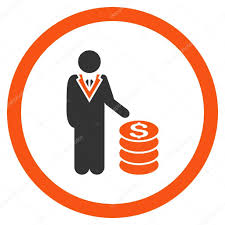 15
4.2 ПРЕДОСТАВЛЕНА САМОСТОЯТЕЛЬНОСТЬ МИО
ДО 
ИЗМЕНЕНИЙ
ЭТО 
ПОЗВОЛИЛО
После 
изменений
сократить срок согласований с 18 до 7 месяцев
Все экспертизы и процедуры, за исключением проектов концессии со стоимостью выше 4 млн. МРП 
(9,6 млрд. тенге),
проводятся МИО с привлечением Регцентров ГЧП. Сокращены сроки экспертизы.
Все экспертизы проектов ГЧП проводились МНЭ, АО «КЦГЧП» и центральными отраслевыми государственными органами
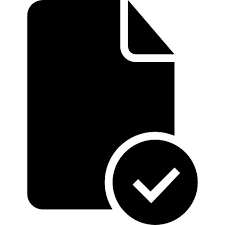 16
4.3 СОЗДАНИЕ РЕГИОНАЛЬНЫХ ЦЕНТРОВ ГЧП
ДО 
ИЗМЕНЕНИЙ
ЭТО 
ПОЗВОЛИЛО
После 
изменений
Развить кадры в регионах.
Создать 16 РегЦентров ГЧП с более 96 сотрудниками в области ГЧП
В регионах отсутствовали кадры. 
МИО не было потенциальной возможности по структурированию и экспертизе проектов ГЧП
МИО получили право по созданию Регцентров ГЧП  и на сопровождение местных бизнес-инициатив
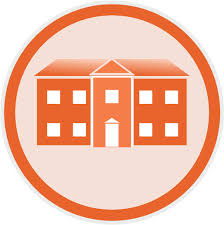 17
4.4 ЗАПРЕТ НА СЕКВЕСТР РАСХОДОВ ПО ГЧП
ДО 
ИЗМЕНЕНИЙ
ЭТО 
ПОЗВОЛИЛО
После 
изменений
Повысить доверие к проектам ГЧП. Увеличить
кредитование проектов ГЧП и вложение частных средств
Расходы на выплаты по обязательствам проектов ГЧПне подлежат секвестру
Частный партнер не был защищен от сокращения выплат 
со стороны государства по инвестированным средствам, в т.ч. заемным
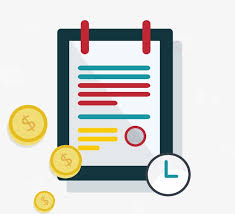 18
4.5 УСТАНОВЛЕНИЕ KPI ДЛЯ МИО
ДО 
ИЗМЕНЕНИЙ
ЭТО 
ПОЗВОЛИЛО
После 
изменений
В 2014 году реализация проектов ГЧП планировалось только в 5 регионах (ВКО, СКО, Актюбинская, Мангистауская, Кызылординские области)
Активизировать работу по ГЧП во всех регионах
Для МИО с 2016 года был установлен минимальный показатель  не менее 5 проектов в год
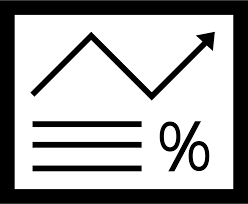 19
5. ПОСЛЕДНИЕ НОВОВВЕДЕНИЯ
2 этап: Совершенствование законодательной и институциональной базы
(2017-2018 годы)
7. КАЗНАЧЕЙСКАЯ РЕГИСТРАЦИЯ     ДОГОВОРОВ ГЧП
1. ОПТИМИЗАЦИЯ ПРОЦЕДУР
2. РАЗРАБОТКА ТИПОВОЙ ДОКУМЕНТАЦИИ
8. ЕДИНАЯ БАЗА ПО ГЧП
3. ДОЛГОСРОЧНАЯ ГАРАНТИЯ ПОТРЕБЛЕНИЯ
9. ИЗМЕНЕНИЕ МЕТОДИКИ ОПРЕДЕЛЕНИЯ ЛИМИТОВ ГЧП МИО
4. «ПРОГРАММНОЕ»  ГЧП
5. ПЛАНИРОВАНИЕ РАСХОДОВ НА ГЧП
10. КОМПЕНСАЦИИ ВАЛЮТНЫХ РИСКОВ МЕСТНЫХ ПРОЕКТОВ ГЧП
6. ПРИЗНАНИЕ ДОГОВОРА ГЧП ЗАЛОГОМ
20
5.1 ОПТИМИЗАЦИЯ ПРОЦЕДУР
ДО 
ИЗМЕНЕНИЙ
ЭТО 
ПОЗВОЛИЛО
После 
изменений
Сократить сроки согласований с 7 до 3 месяцев
3 этапа 

1.Инвестиционное предложение 
Концепция проекта
2. Конкурсная документация
Экспертиза договора 
3. Заключение договора
5 этапов

1. Инвестиционное предложение 
2. Концепция проекта
3. Конкурсная документация
4. Экспертиза договора 
5. Заключение договора
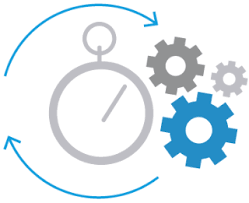 21
5.2 РАЗРАБОТКА ТИПОВОЙ ДОКУМЕНТАЦИИ
ДО 
ИЗМЕНЕНИЙ
ЭТО 
ПОЗВОЛИЛО
После 
изменений
Реализовать 
39 типовых проектов
Разработаны 10 типовых документаций:

1. Детский сад
2. Общежитие для колледжей
3. Поликлиника
4. Врачебная амбулатория
5. ФОК
6. Жилой комплекс
7. Уличное освещение
8. Сервисно-заготовительный центр
9. Переработка отходов
10. Автовокзал
Отсутствие готовых проектных решений.
Проекты разрабатывались государственными органами самостоятельно и проходили все процедуры
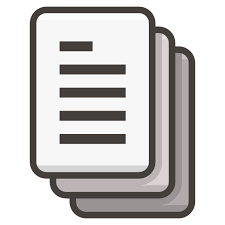 22
5.3 ДОЛГОСРОЧНАЯ ГАРАНТИЯ ПОТРЕБЛЕНИЯ
ДО 
ИЗМЕНЕНИЙ
ЭТО 
ПОЗВОЛИЛО
После 
изменений
Бизнесу планировать и привлекать долгосрочное заемное финансирование
Предоставление гарантии потребления как минимум на 3 года
Госзаказ предоставлялся 
на 1 год. Это не позволяло бизнесу осуществлять долгосрочные капиталоемкие проекты
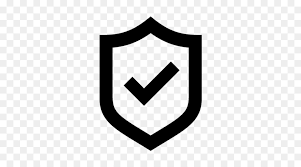 23
5.4 «ПРОГРАММНОЕ» ГЧП
ДО 
ИЗМЕНЕНИЙ
ЭТО 
ПОЗВОЛИЛО
После 
изменений
Избавить частного и государственного партнера от необходимости разработки проектной документации
Базовые параметры (условия и критерии отбора проектов с учетом отраслевой специфики) и меры господдержки по стандартизированным проектам могут определяться в отраслевых госпрограммах
Планирование и реализация  проектов ГЧП по стандартным процедурам
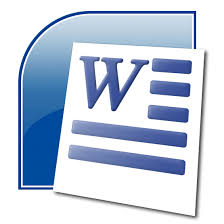 24
5.5 ПЛАНИРОВАНИЕ РАСХОДОВ НА ГЧП
ДО 
ИЗМЕНЕНИЙ
ЭТО 
ПОЗВОЛИЛО
После 
изменений
Расходы по проектам ГЧП планировались на основании заключенных договоров ГЧП
Усилить доверие частного партнера к государству по выплате государственных обязательствпо проекту в срок
АБП наделены правом планировать расходы по проектам ГЧП в первый год реализации проекта на основании конкурсной документации, получившей положительное заключение и одобренной соответствующей бюджетной комиссией
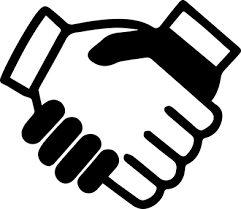 25
5.6 ПРИЗНАНИЕ ДОГОВОРА ГЧП ЗАЛОГОМ
ДО 
ИЗМЕНЕНИЙ
ЭТО 
ПОЗВОЛИЛО
После 
изменений
Увеличить интерес БВУ к проектам ГЧП (привлечение финансирования в проекты ГЧП)
Разработан порядок гарантированного возврата кредитных средств БВУ в виде:
1. Открытия специального счета в банке-кредиторе
2. Защиты счета для зачисления компенсации инвестиционных затрат от взысканий, наложения ареста 
3. Замены частного партнера
БВУ не принимаются или значительно дисконтируются (до 100%) залоги в виде будущих выплат государства
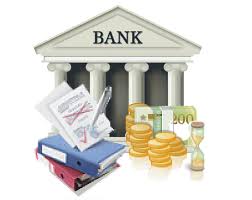 26
5.7 РЕГИСТРАЦИЯ ДОГОВОРОВ ГЧП
ДО 
ИЗМЕНЕНИЙ
ЭТО 
ПОЗВОЛИЛО
После 
изменений
Казначейству зарегистрировать 269 договоров на сумму 803,7 млрд. тенге
Комитетом казначейства МФ ведется регистрация договоров ГЧП 
с 10 июня 2017 года
Отсутствие регистрации договоров ГЧП в МФ не вызывало доверия у инвесторов к проектам ГЧП
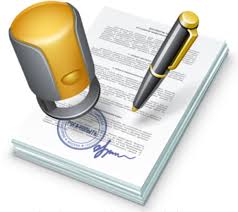 27
5.8 ЕДИНАЯ БАЗА
ДО 
ИЗМЕНЕНИЙ
ЭТО 
ПОЗВОЛИЛО
После 
изменений
Инвесторам и госорганам тиражировать положительный опыт. Построить формат работы B2B, B2G, G2G
Запущена Единая база проектов ГЧП (http://kzppp.kz/project_base)
Отсутствие доступной информации по проектам ГЧП для потенциальных инвесторов
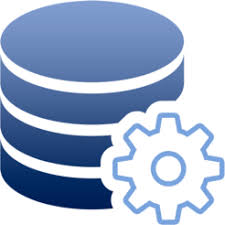 28
5.9 ИЗМЕНЕНИЕ МЕТОДИКИ ОПРЕДЕЛЕНИЯЛИМИТОВ ГЧП МИО
ДО 
ИЗМЕНЕНИЙ
ЭТО 
ПОЗВОЛИЛО
После 
изменений
Увеличен лимит принятия гособязательств для городов республиканского значения до 50% от собственных доходов с учетом ТОХ, а также исключены обязательства МИО перед БВУ и иными кредиторами
Общий лимит увеличен на 39 % с 674,2 млрд. тенге до 937,5 млрд.тенге на 2018 год
лимит принятия 
гособязательств для МИО  20% от собственных доходов с учетом ТОХ, за исключением обязательств МИО перед БВУ и иными кредиторами
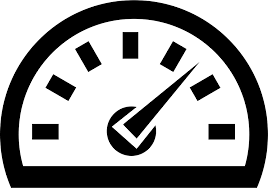 29
5.10 КОМПЕНСАЦИЯ ВАЛЮТНЫХ РИСКОВ МЕСТНЫХ ПРОЕКТОВ ГЧП
ЭТО 
ПОЗВОЛИЛО
После 
изменений
ДО 
ИЗМЕНЕНИЙ
Повысить интерес у  иностранных инвесторов к региональным проектам
Внедрение механизма компенсации валютных рисков для реализации крупных проектов ГЧП на местном уровне
При реализации проектов ГЧП на местном уровне отсутствует возможность регулирования валютных рисков
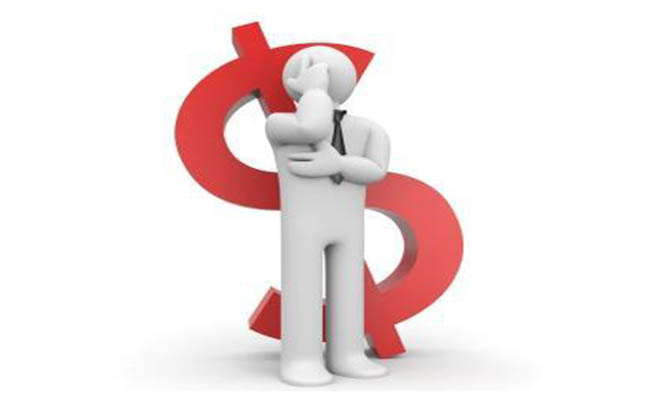 30
6. ДАЛЬНЕЙШИЕ ШАГИ
1. Переход  проектов  ГЧП от количества к качеству и контроль   лимитов   государственных  обязательств
2.  Анализ  по  объединению  законодательства по ГЧП и концессиям
31
6.1 ПЕРЕХОД ОТ КОЛИЧЕСТВА К КАЧЕСТВУ И КОНТРОЛЬ ЛИМИТОВ ГОСУДАРСТВЕНЫХ ОБЯЗАТЕЛЬСТВ
850 млрд
875,1
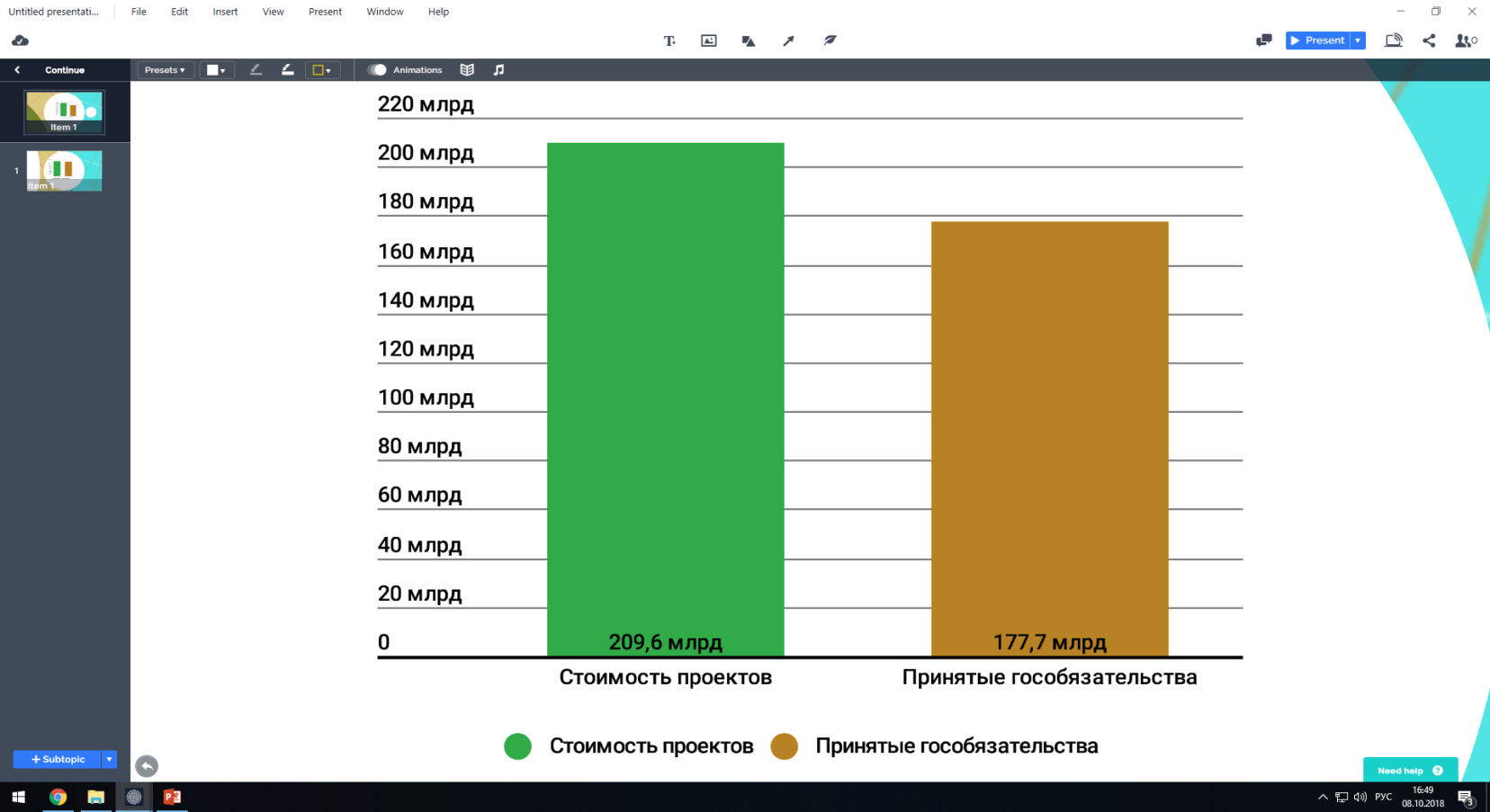 850,8
221,1
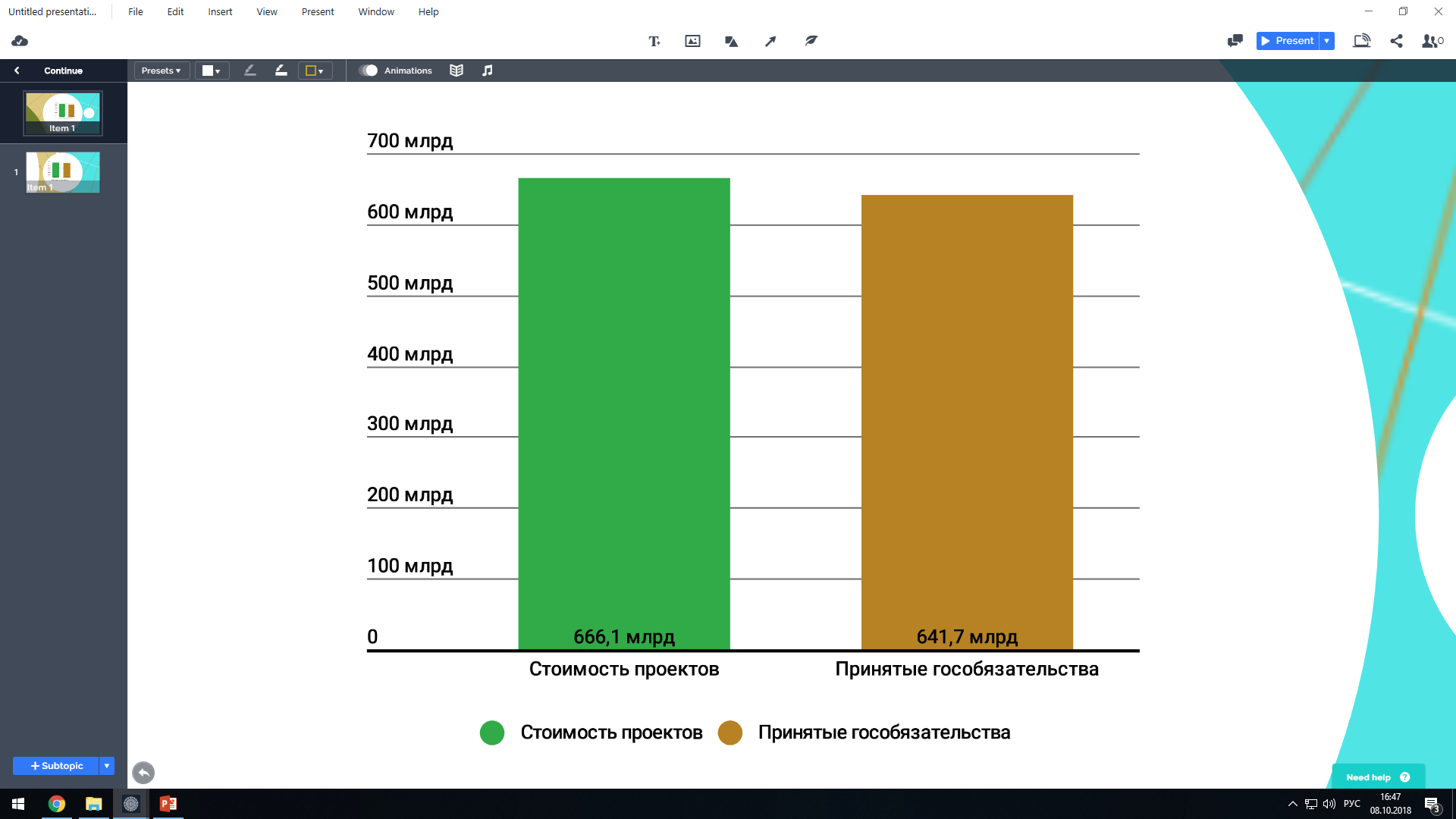 200,2
Лимит государственных
обязательств ЦИО: 1 726,9 млрд тенге
Лимит государственных
обязательств МИО: 937,5 млрд тенге
32
6.2. АНАЛИЗ ПО ОБЪЕДИНЕНИЮ ЗАКОНОДАТЕЛЬСТВА ПО ГЧП И КОНЦЕССИЯМ
ЗАКОН о ГЧП(2015 год)
ЗАКОН о концессиях (2006 год)
крупные инфраструктурные
во всех сферах экономики
ПРОЕКТЫ
расширенная форма контрактов (концессия, сервисный договор, доверительное управление, аренда, и др.)
строительство и эксплуатация
ВИДЫ КОНТРАКТОВ
НАЛОГОВЫЕ ПРЕФЕРЕНЦИИ
двухсторонний
многосторонний
ДОГОВОР
государственные органы, субъекты квазигосударственного сектора
ГОСУДАРСТВЕННЫЙ ПАРТНЕР
государственные органы
Концессия является одной из форм ГЧП
33
СПАСИБО ЗА ВНИМАНИЕ!
34